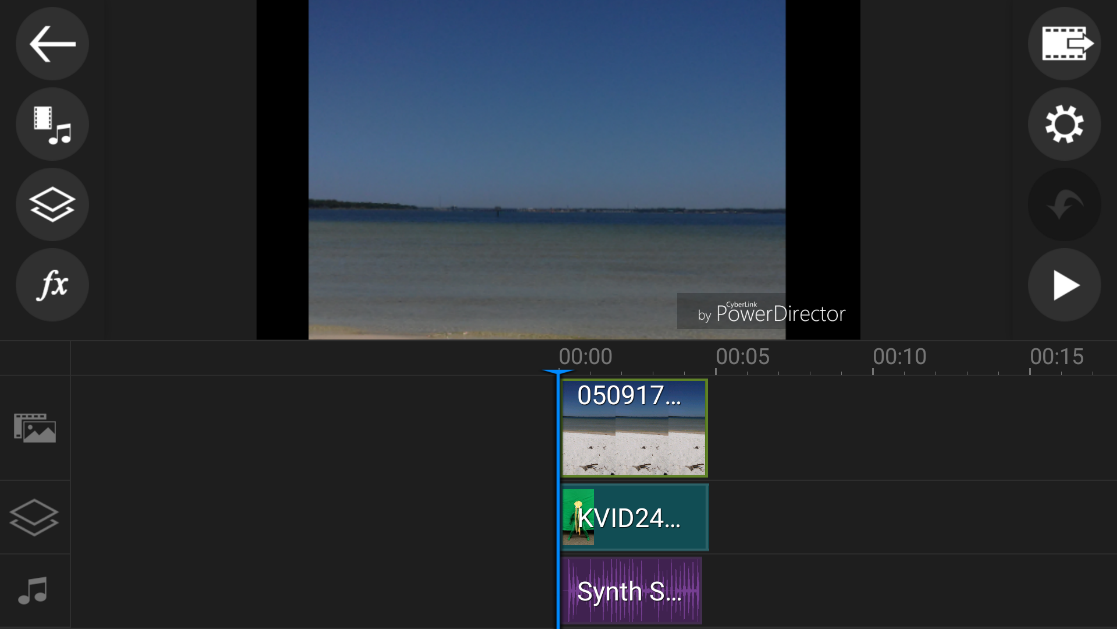 Working with What You Got – Hands-on Video Production
Jennifer Bearden, Jill Breslawski, 
John Wells
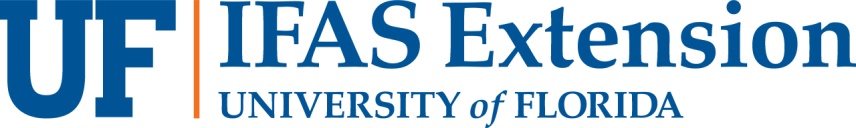 Making Educational Videos in the Field
What You Got – Tools
What’s Your Message 
Shooting Video
Editing Video
Sharing Video
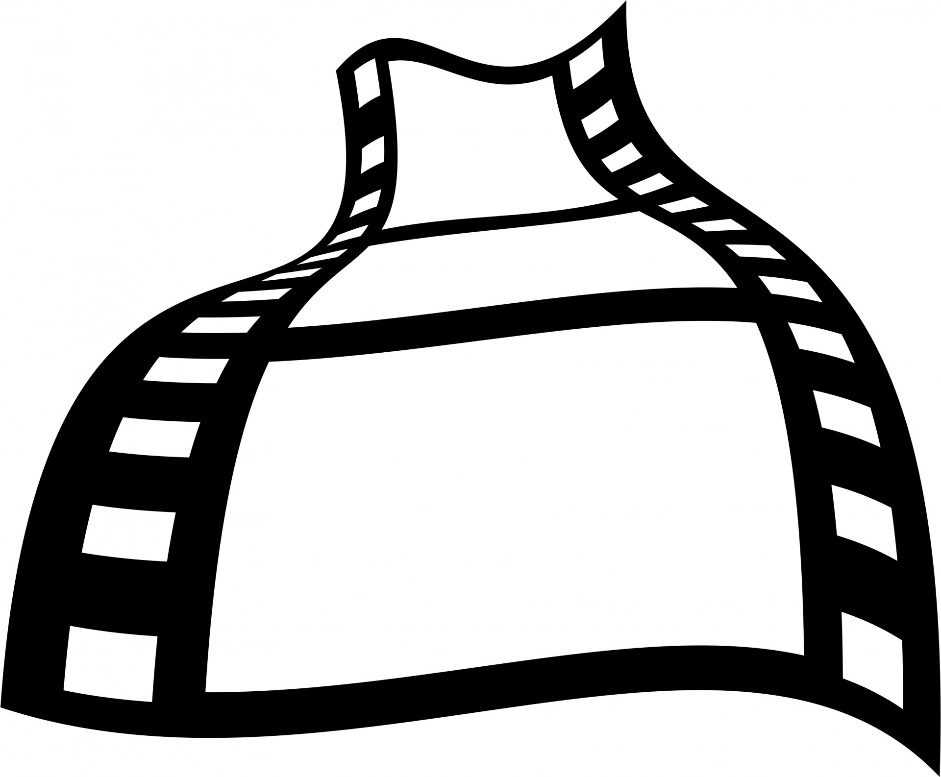 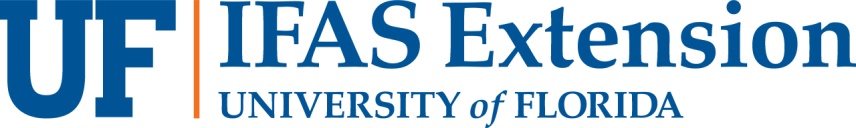 What You Got - Tools
Smartphone – Android, iphone
Tablet 
Tripod mount adapter
Tripod
Gimbal/Stabilizer  plus remote
Microphone plus adapter
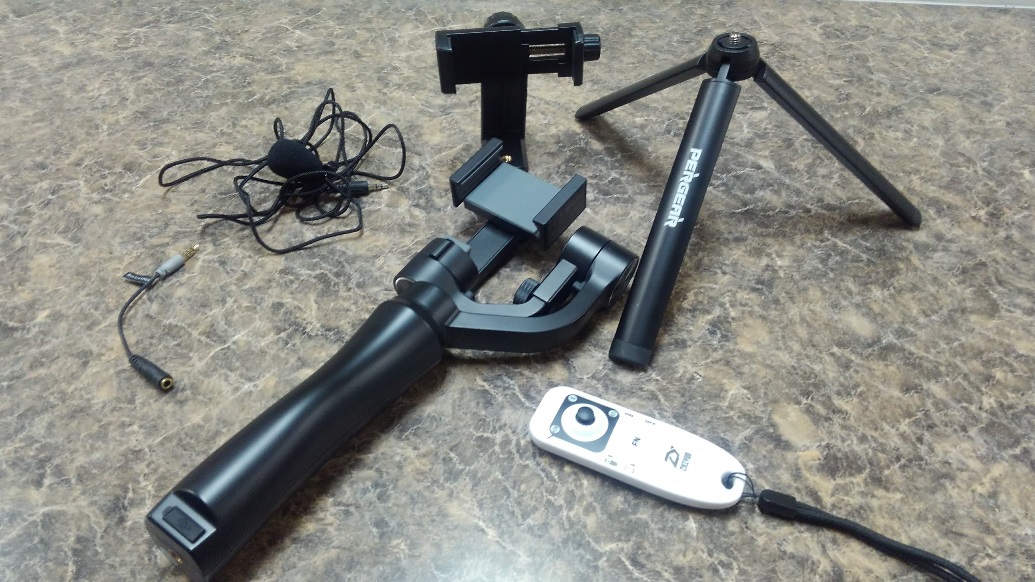 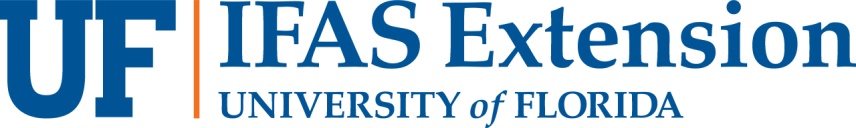 Chromakey Green Screen Kit
$129
What’s your message?
Script or Story Board
Want you location to tie into your message
Layers can be video and photos
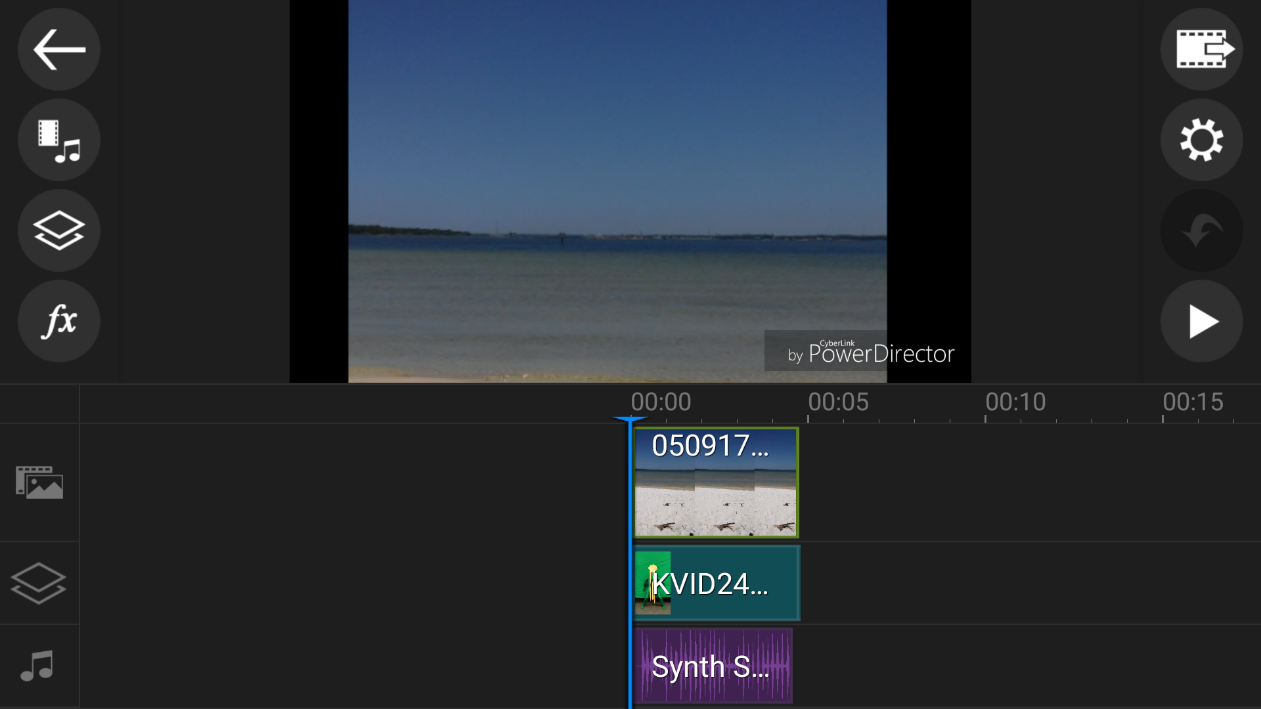 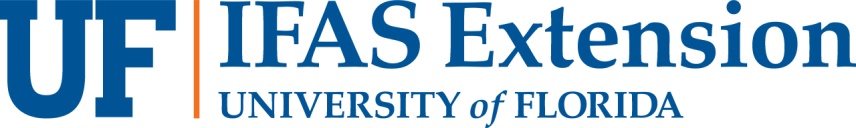 Editing
Editing begins before you are shooting
Apps – iMovie, Filmora, PowerDirector, Chromavid
Wrapper – opening and ending
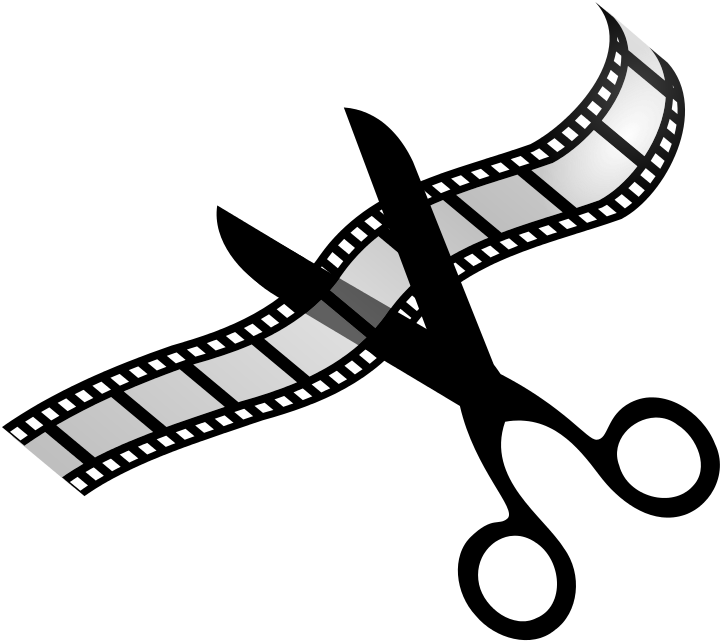 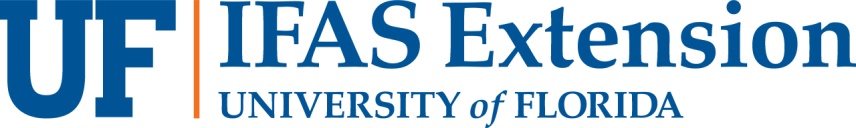 PC vs smart device
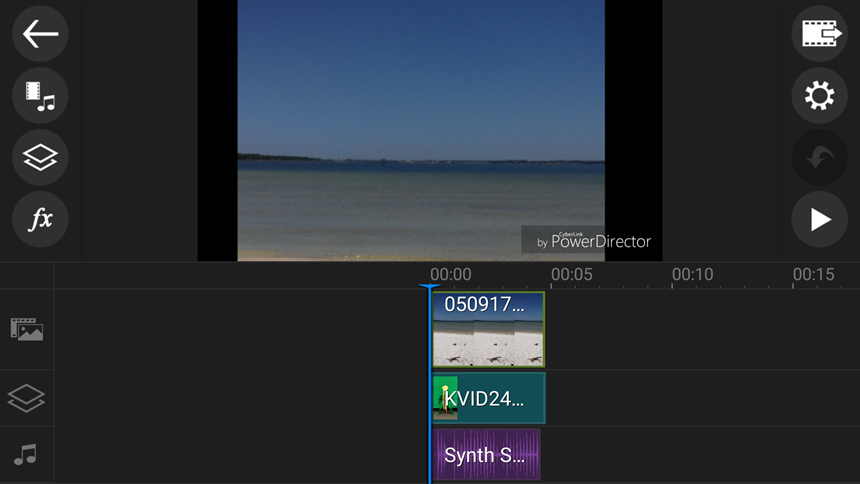 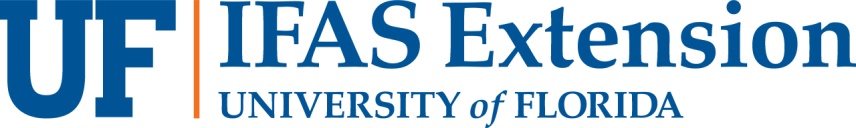 Wrappers makes life easier!
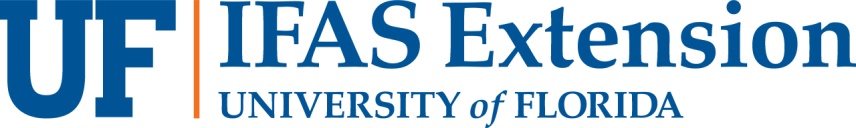 Shooting and Editing
Practice makes perfect so let’s practice!
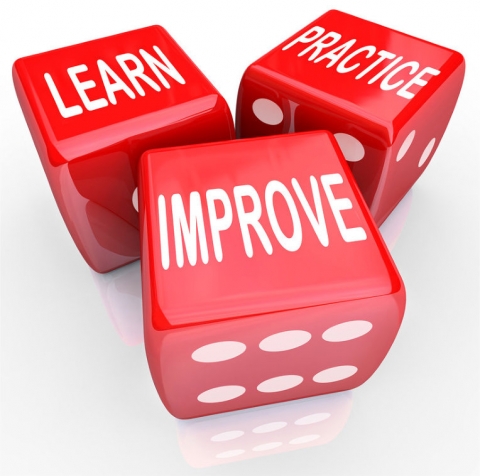 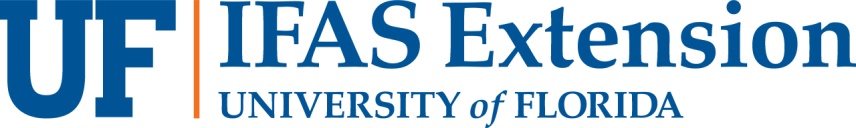 Exercise
What tools do you have?
What’s your message?
Audio/Visual components
Edit
Share
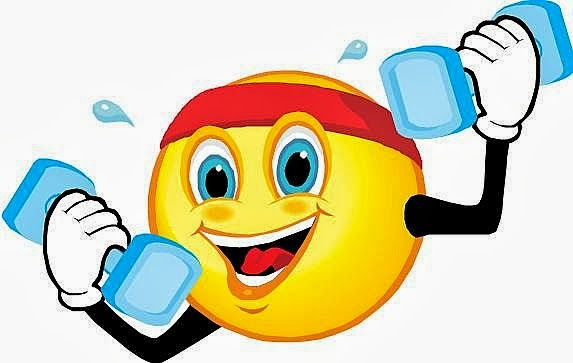 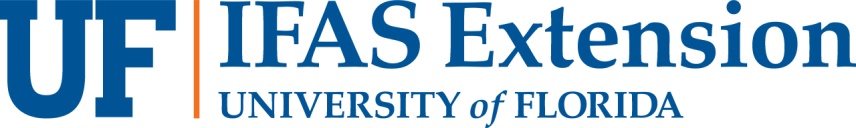 Posting Tips
YouTube 
Website
Facebook
Twitter
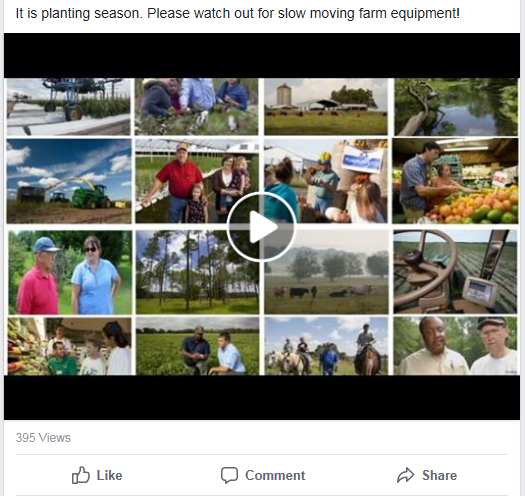 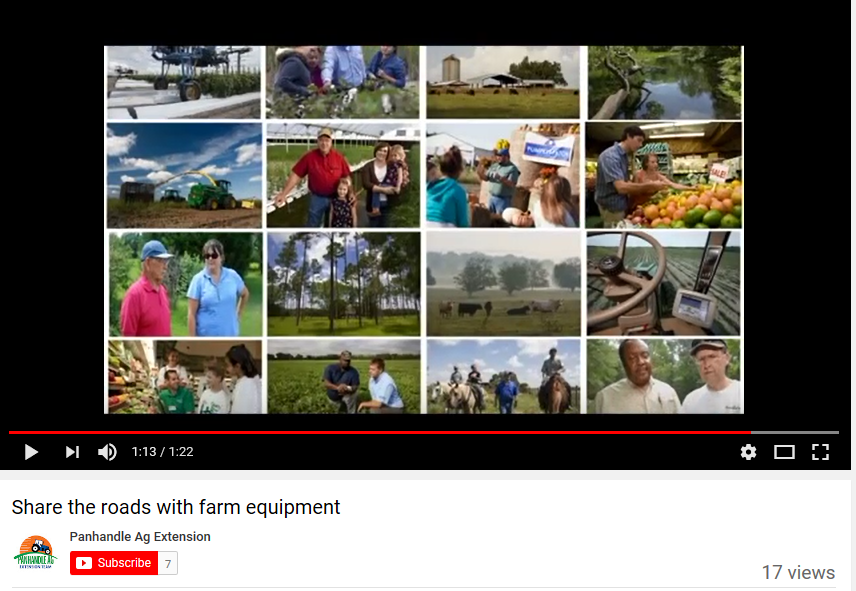 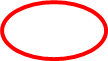 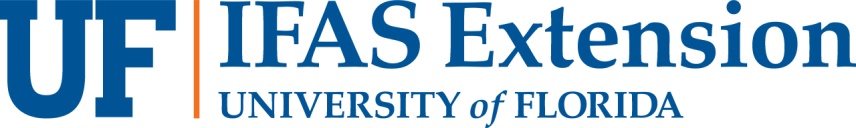 Thank you!
http://edis.ifas.ufl.edu/topic_video_production
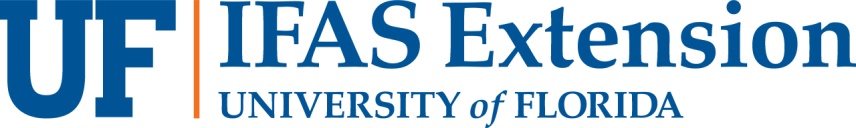